How do I sit?
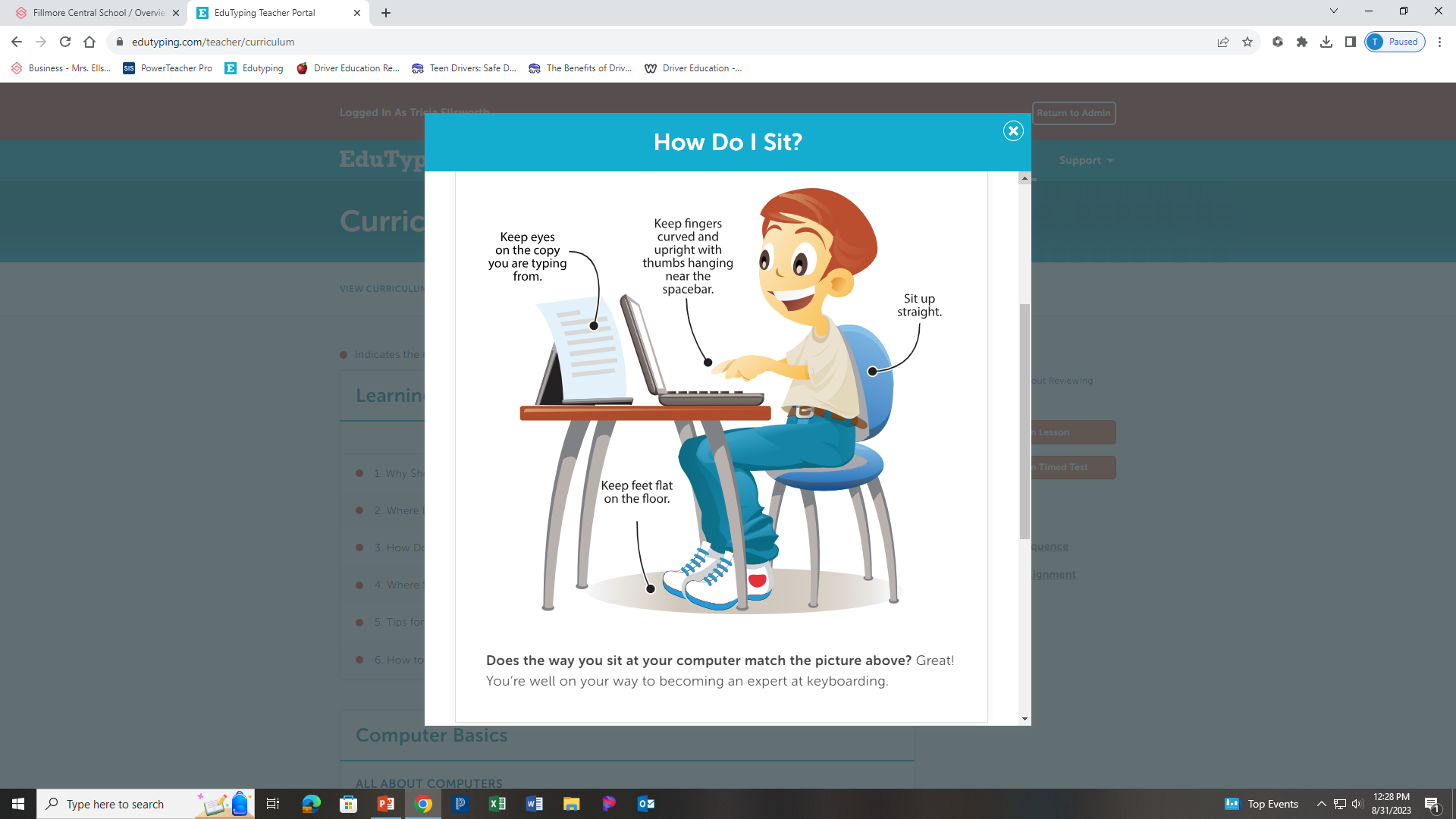 Complete How Do I Sit Review Packet